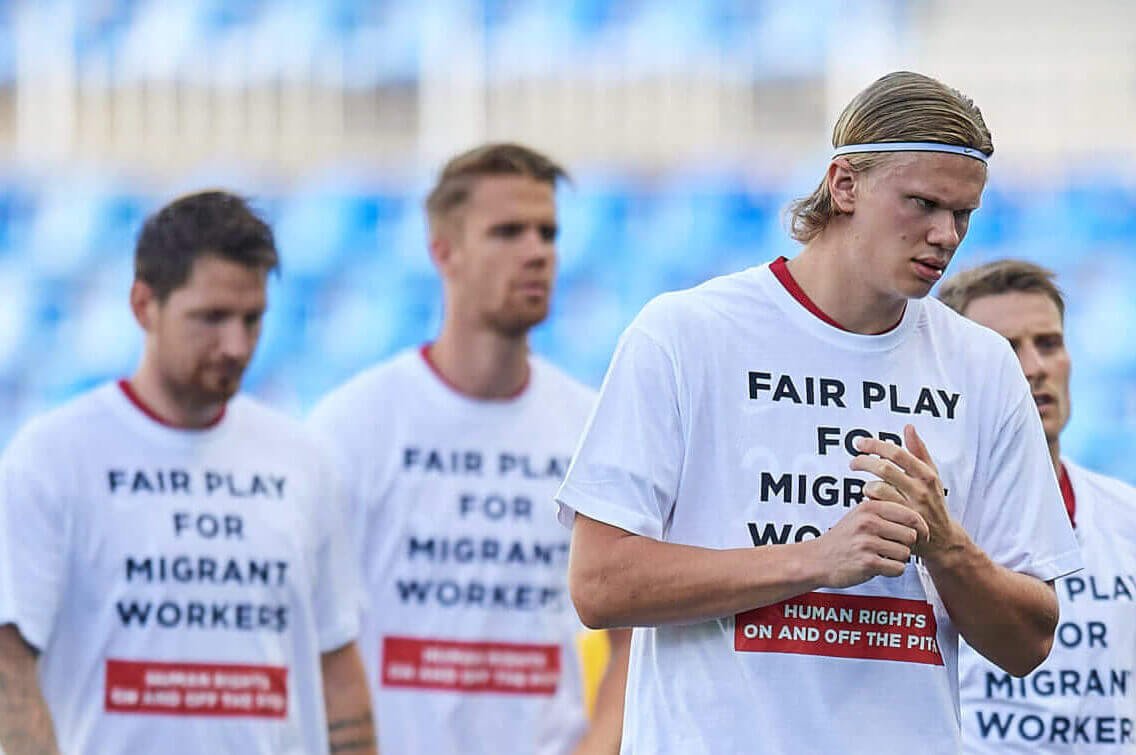 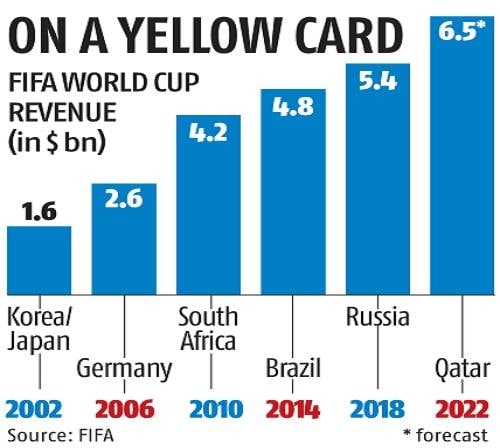 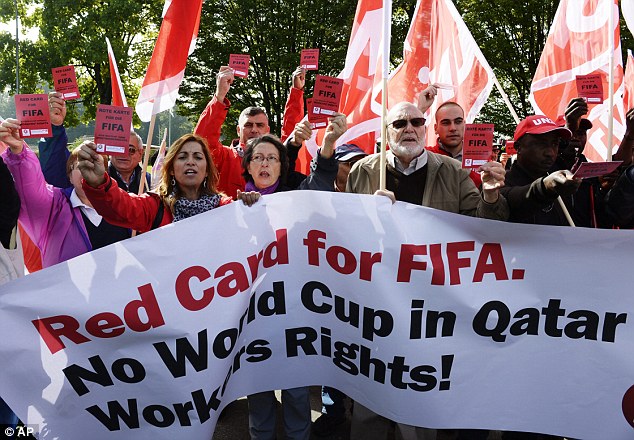 A short research report by:

Name:
Form:
FIFA World Cup 2022Issues & Controversies!
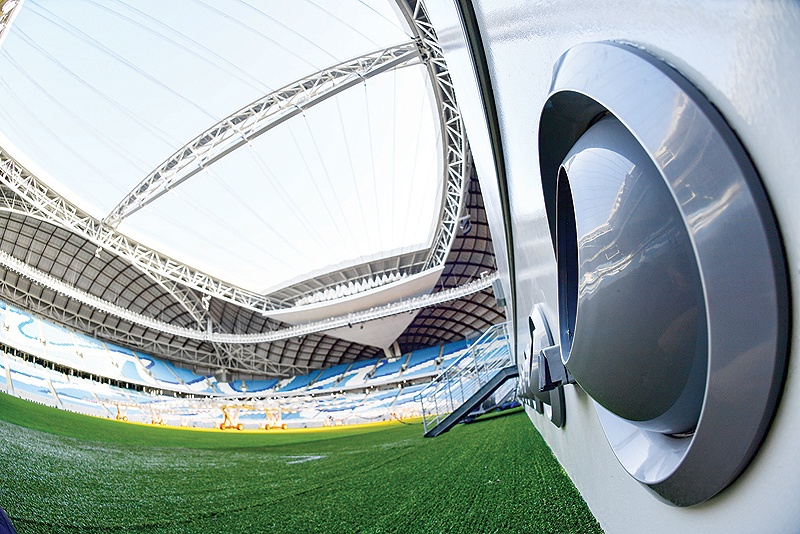 Controversy 1 – Time of the year
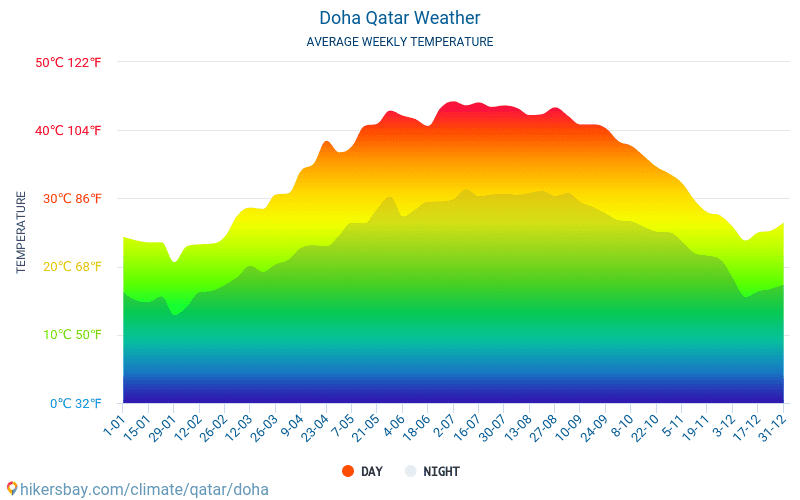 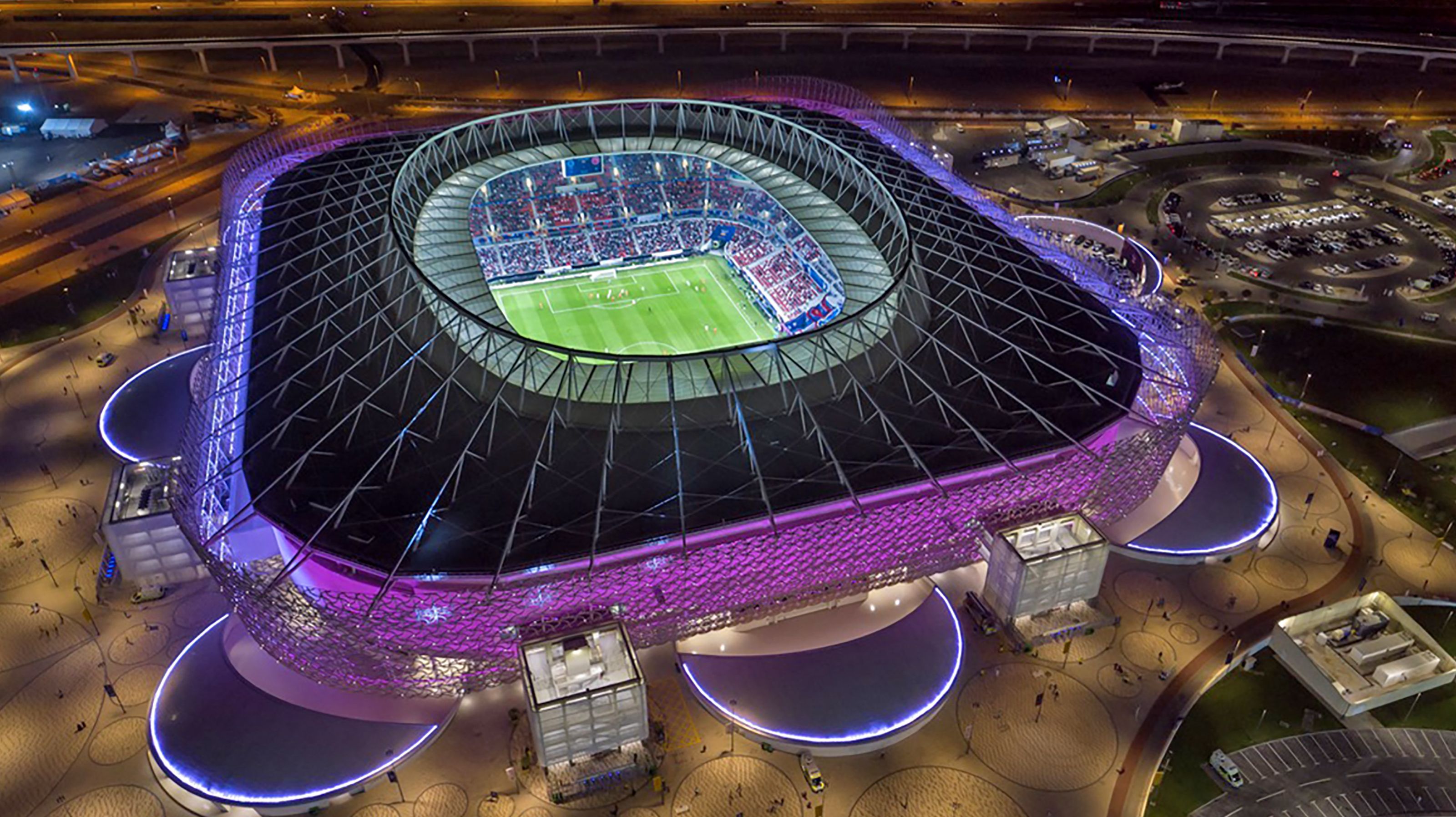 Controversy 2 - $200 billion cost!
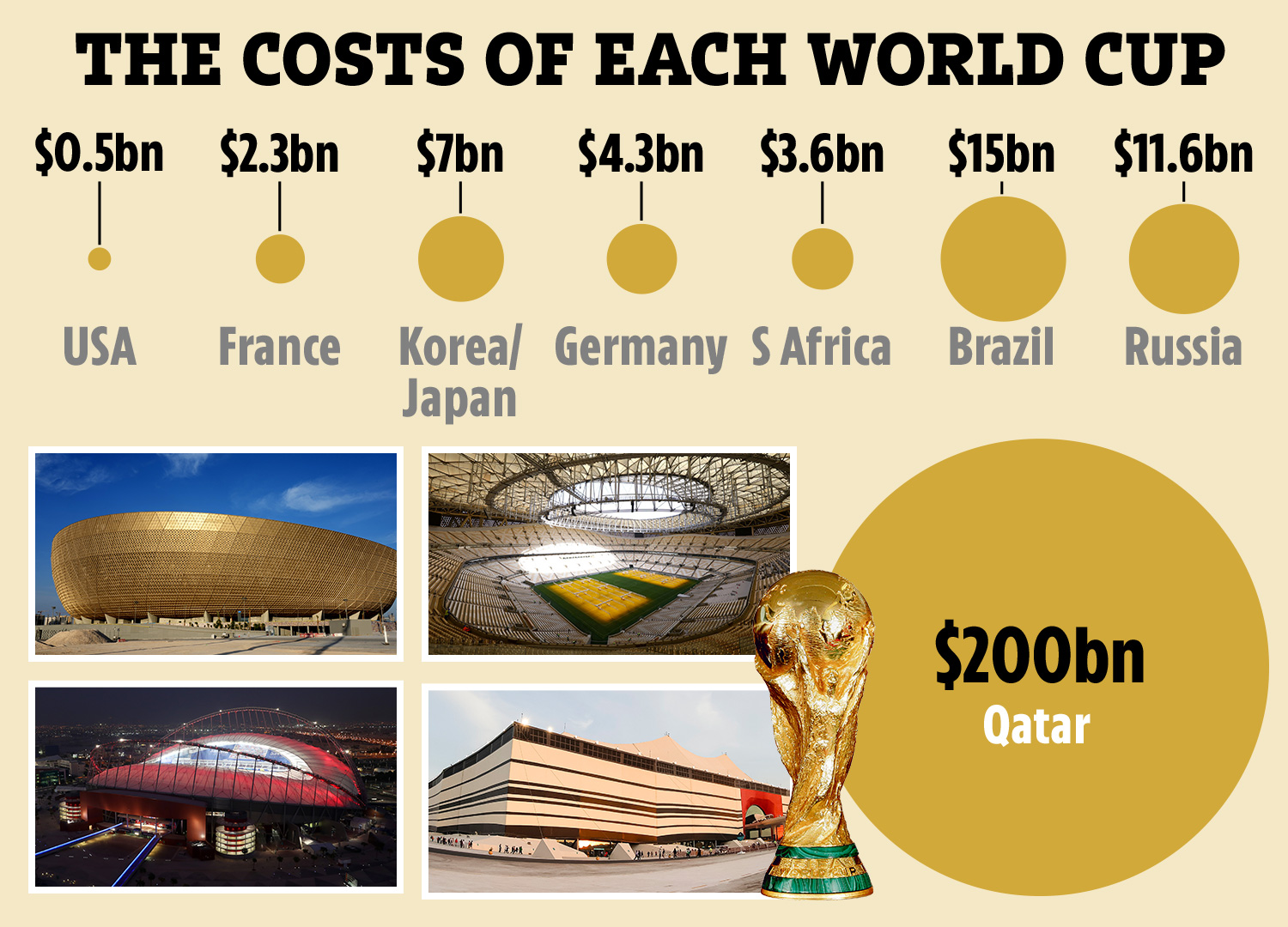 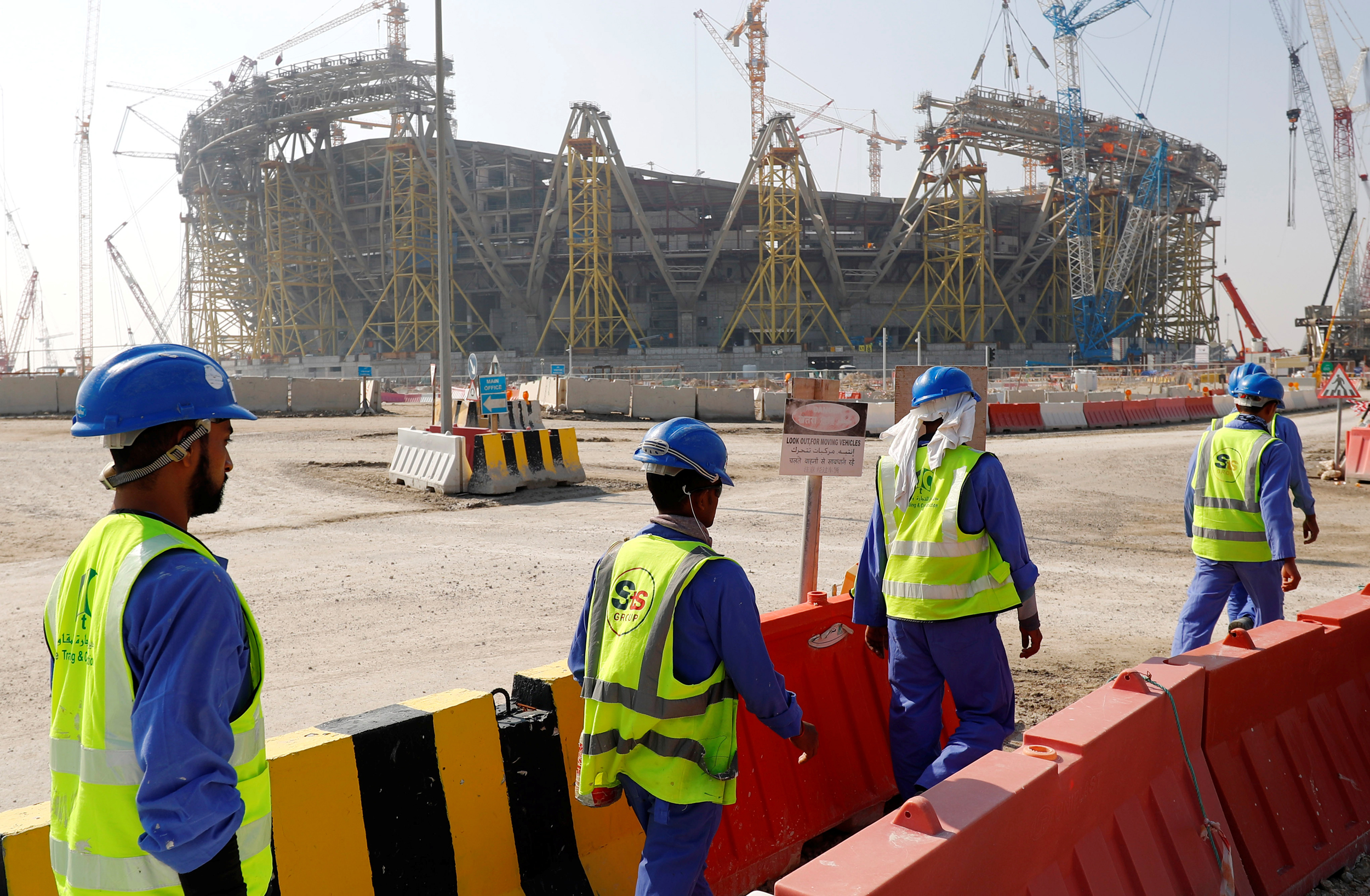 Controversy 3 – Migrant workers
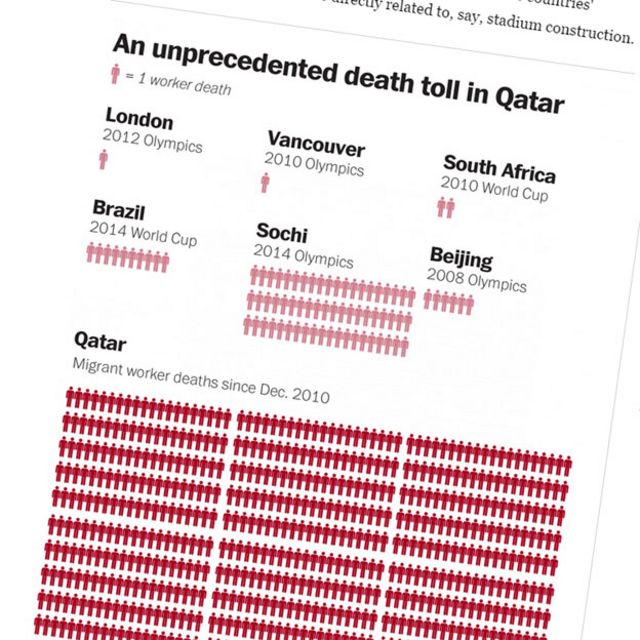 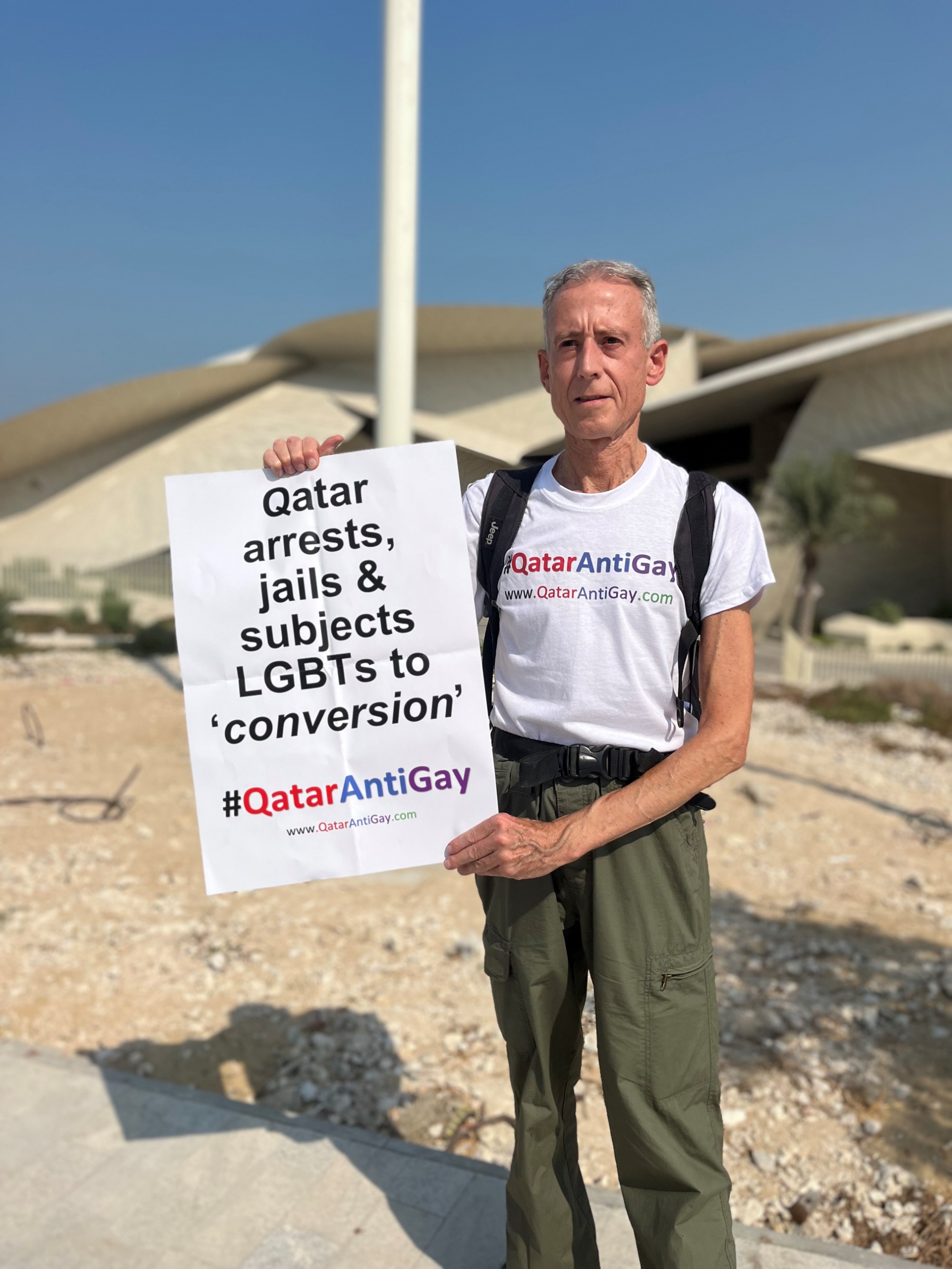 Controversy 4 – LGBQT+ rights
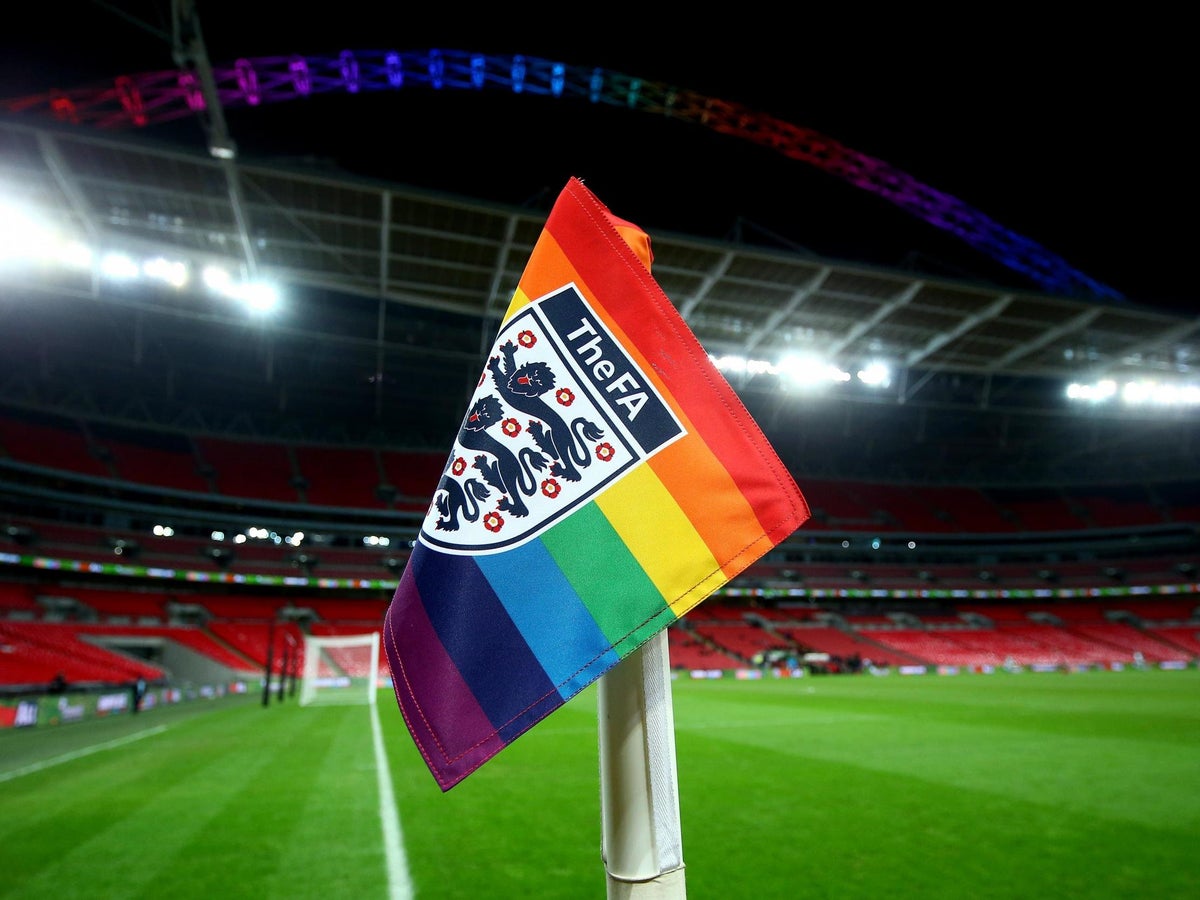